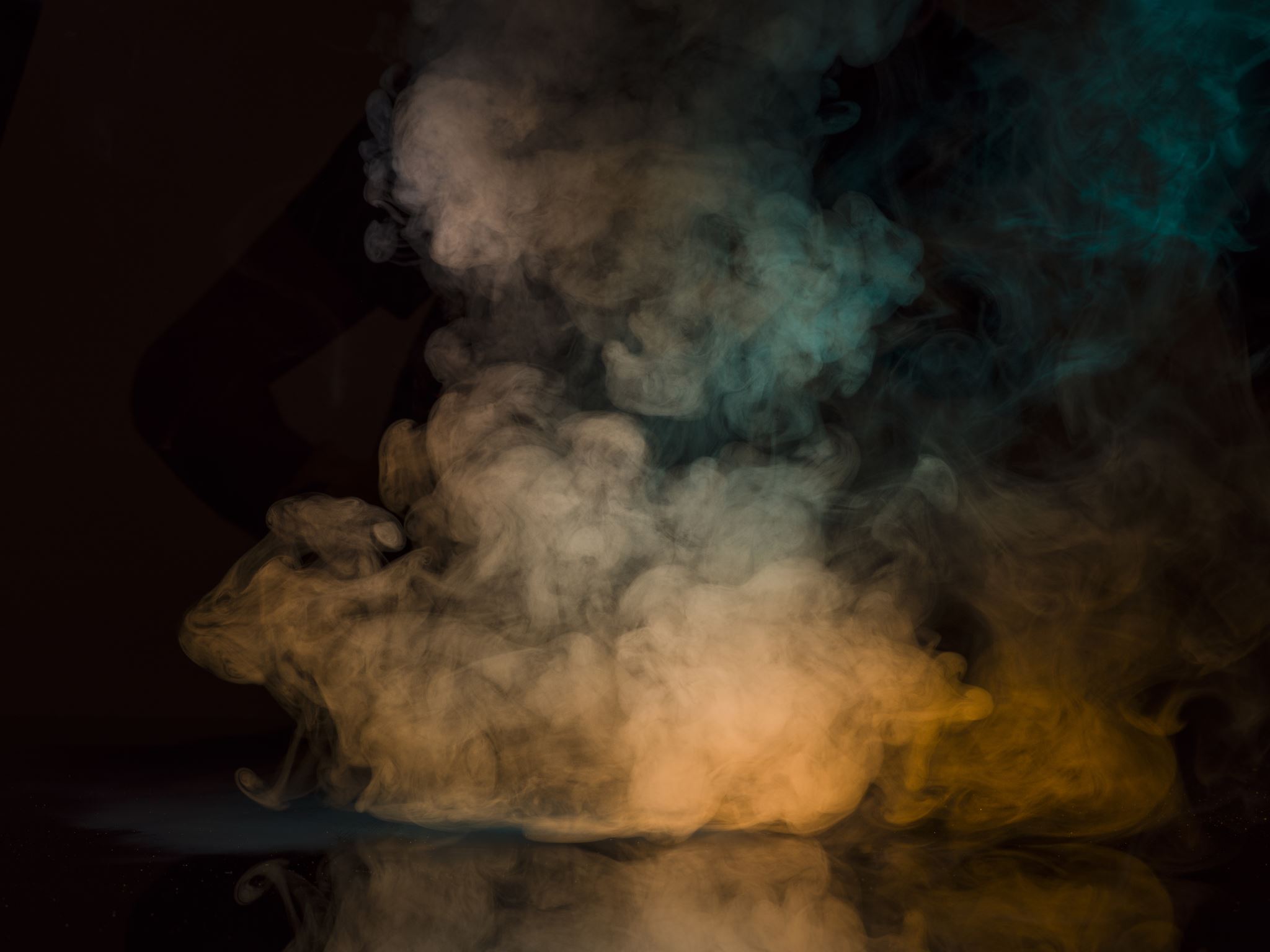 VAKALARLA ANKSİYETE BOZUKLUğu
Asist. Dr. Kübra Öztürkoğlu 
Aile Hekimliği ABD
30.01.2024
SUNUM PLANI
Tanımlar 
Epidemiyoloji 
Risk faktörleri 
Belirtiler ve tanı kriterleri 
Ayırıcı tanılar
Sevk kriterleri 
Olgu Sunumları
ÖĞRENİM HEDEFLERİ
Anksiyeteyi tanımlayabilmek
Risk faktörleri, belirtilerini ve tanı kriterlerini sayabilmek
Anksiyetenin ayırıcı tanısını yapabilmek
Anksiyetenin tedavisini öğrenebilmek
Sevk kriterlerini öğrenebilmek
TANIM
Amerikan Psikiyatri Birliği. Anksiyete bozuklukları. İçinde: Ruhsal Bozuklukların Tanısal ve İstatistiksel El Kitabı
tanım
Anksiyetede;
kaygı,
sıkıntı, 
bunaltı, 
endişe,
korkuya benzer bir duygu vardır. 

	Anksiyete yaşayan kişi bu durumu "kötü bir şey olacakmış hissi",  “rahatsız edici bir endişe hali" ya da  "nedensiz bir korku" şeklinde ifade eder.
Amerikan Psikiyatri Birliği. Anksiyete bozuklukları. İçinde: Ruhsal Bozuklukların Tanısal ve İstatistiksel El Kitabı
tanım
Anksiyete her zaman patolojik olmayabilir. Okulun ilk gününde, özel biri ile yaşanan ilk görüşmede ya da yeni ve değişik bir etkinliğin başlangıcında anksiyete duyulması normaldir.
Normal anksiyetenin organizmayı uyarıcı, koruyucu ve motive edici özellikleri vardır.
Doç. Dr. Adnan Cansever Psikiyatri Notları 2014
tanım
Anksiyetenin uyarıcı rolü: Kişinin yaralanma, acı, cezalandırılma, ayrılık, düş kırıklığı gibi durumlara karşı kendisini hazırlamasını sağlar.
Anksiyetenin koruyucu rolü: Tedbir almayı ve eğer olumsuzluklar yaşanırsa daha kolay atlatmayı sağlar.
Anksiyetenin motive edici rolü: Başarısız olma endişesi nedeniyle daha çok çalışmaya sevk eder.
Doç. Dr. Adnan Cansever Psikiyatri Notları 2014
tanım
Anormal Anksiyete
Uyaranın şiddeti ile ortaya çıkan anksiyete uyumlu değilse, örneğin; basit bir günlük olay aşırı heyecan yaratıyorsa,
Anksiyete zamanla azalmak yerine değişmiyor ya da şiddetleniyorsa, örneğin; ilk sınavlarda yaşanan heyecan, defalarca sınav deneyimine rağmen zamanla azalmıyor ya da giderek şiddetleniyorsa,
Ağırlıklı olarak fiziksel belirtilerle kendini gösteriyorsa, örneğin; çarpıntı, yorgunluk, baş ağrısı gibi belirtiler gözleniyorsa,
Doç. Dr. Adnan Cansever Psikiyatri Notları 2014
tanım
Anksiyeteye katlanılamıyor, işlevsellik bozuluyorsa ve kişinin verimi düşüyorsa,
Kişi kendi, kendini tedaviye çalışıyorsa, örneğin; sıkıntı gidermek için alkole başvuruyor ya da kendi başına ilaç kullanıyorsa anksiyete anormal hale gelmiş demektir.
epidemiyoloji
Anksiyete bozukluklarının dünyadaki prevalansı %7.3 civarındadır. Sağlık Bakanlığı tarafından ülkemizde yapılan bir çalışmada, anksiyete bozukluklarının 12 aylık yaygınlığı %6.7 olarak belirlenmiştir.
Kadınların anksiyete bozuklukları yaşama olasılığı erkeklere göre 2 kat daha fazladır.







Amerikan Psikiyatri Birliği. Anksiyete bozuklukları. İçinde: Ruhsal Bozuklukların Tanısal ve İstatistiksel El Kitabı
epidemiyoloji
Spesifik Fobi: %8 - %12 (ABD)
Sosyal Anksiyete Bozukluğu: %7 (ABD)
Panik Bozukluğu: %2 - %3 (ABD)
Agorafobi: %1-1,7 (ergenler ve yetişkinler; dünya çapında)
Yaygın Anksiyete Bozukluğu: %0,9 (ergenler) %2,9 (yetişkinler)
Ayrılma Kaygısı Bozukluğu: %4 (çocuklar); %1,6 (ergenler); %0,9-%1,9 (yetişkinler)
Seçici konuşmazlık: %0,03-1,9 (ABD, Avrupa, İsrail)


Amerikan Psikiyatri Birliği. Anksiyete bozuklukları. İçinde: Ruhsal Bozuklukların Tanısal ve İstatistiksel El Kitabı
RİSK FAKTÖRLERİ
Anksiyete bozukluklarının nedenleri şu anda tam olarak bilinmemektedir ancak genetik, çevresel, psikolojik ve gelişimsel faktörlerin kombinasyonunu içermektedir.
RİSK FAKTÖRLERİ
Genetik faktörlerin bireyleri yaygın anksiyete bozukluğu gelişimine yatkın hale getirdiği görülmektedir. 
Ayrıca glutamik asit dekarboksilaz geninin alt tiplerindeki varyasyonlarla, GAD'ye duyarlılığın arttığı ve GAD'li bireylerde serotonin taşıyıcı gene bağlı polimorfik bölge SS genotipinin sıklığının arttığı görülmüştür.
RİSK FAKTÖRLERİ
Düşük sosyo ekonomik düzey, devam eden aile içi sorunlar, işsizlik, gibi çevresel faktörler ;
Çocuklukta yaşanan travmatik deneyimler ve istenmeyen olaylar gibi psikolojik faktörler; 
 Anksiyete bozukluğu gelişme riskinin artmasına neden olur.
Anksiyete Bozukluklarının Seyrini Olumsuz Etkileyen Etmenler
Depresyon ve kişilik bozukluğu ek tanısı olması
Belirtilerin şiddetli olması 
Nevrotiklik düzeyinin yüksek olması
Sosyal uyumun zayıf olması
Alkol ve madde kullanım bozukluğunun eşlik etmesi 
Tedavinin gecikmesi
Kadın cinsiyet
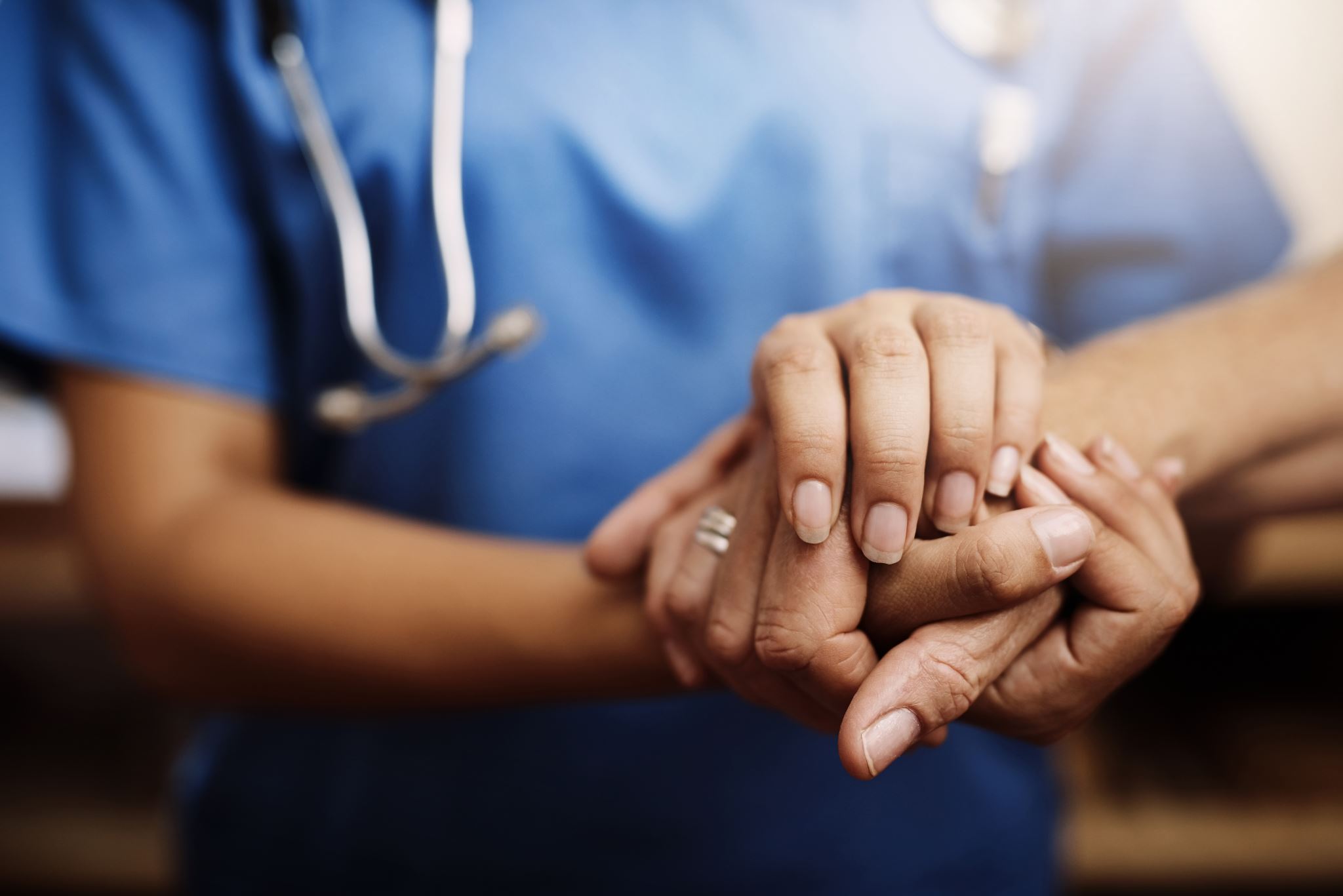 Anksiyetenin belirtileri
Anksiyetenin klinik belirtileri 4 grupta toplanır.
1) Psişik Belirtiler: Hafif bir sıkıntı ya da sinirli olma halinden, şiddetli bir kontrol kaybı, kötü bir şey olacakmış hissi, sinirlilik, huzursuzluk, gelecekle ilgili endişeli beklentiler, olayların hep kötü yönlerini görme, karamsarlık ve ölüm korkusu anksiyetede sık rastlanan belirtilerdir.
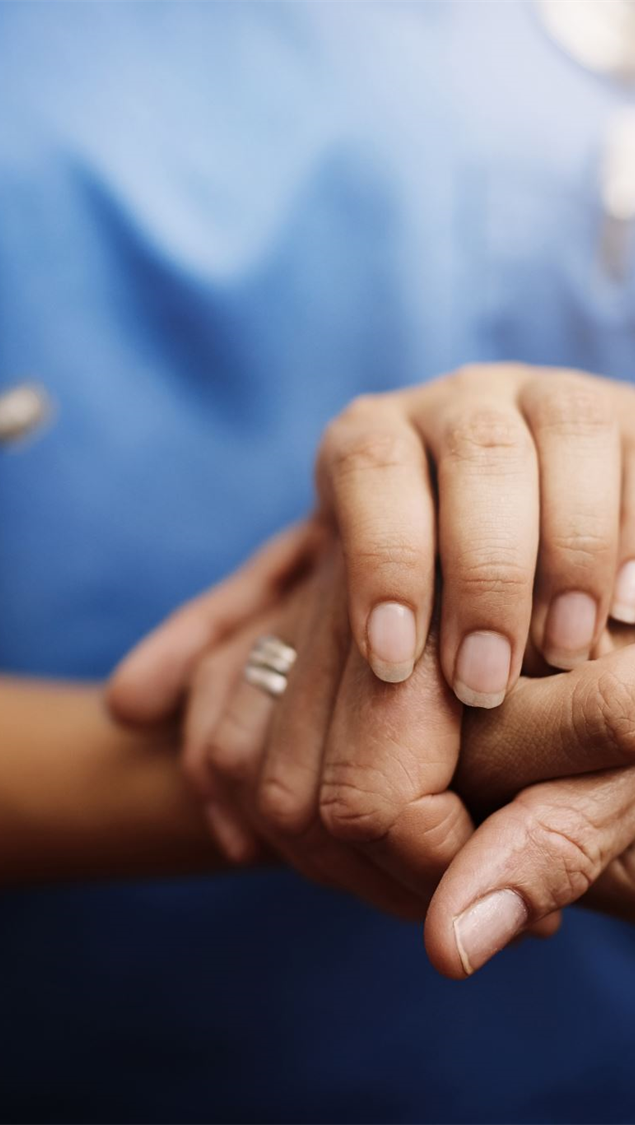 Anksiyetenin belirtileri
2) Bilişsel Belirtiler: Kişinin kendisini ya da dış dünyayı acayip olarak algılaması, yer, zaman, kişilerle ilgili yanılsamalar, olaylarla ilgili yanlış yorumlar, konsantrasyon bozukluğu ve hatırlama güçlüğü ortaya çıkan bilişsel belirtilerdir.
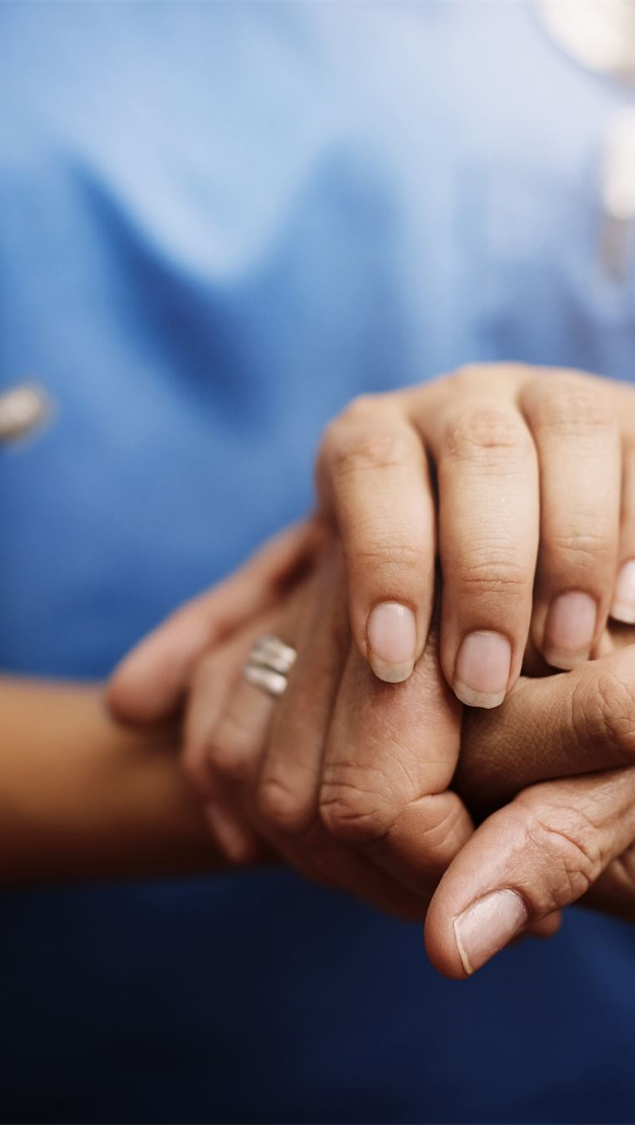 Anksiyetenin belirtileri
2) Fiziksel Belirtiler:
Kalp-damar Sistemi: Nabız artışı, çarpıntı hissi, göğüs ağrısı, baygınlık hissi 
Kas-İskelet Sistemi : Baş, bel, sırt, karın ağrıları, seğirme, sertlik, yorgunluk
Nörolojik Sistem: Baş dönmesi, uyuşmalar, görme bulanıklığı, titreme
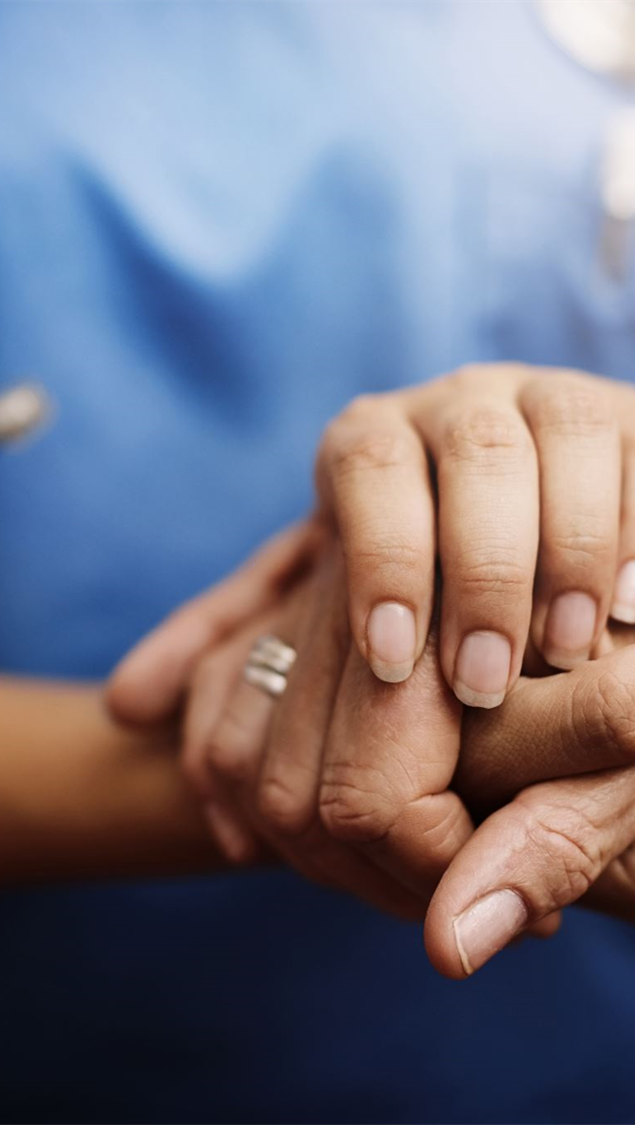 Anksiyetenin belirtileri
Gastrointestinal Sistem: Yutma güçlüğü, karın ağrısı, bulantı, barsak huzursuzluğu, ishal, kabızlık
Genito-üriner Sistem: Sık idrar, sıkışma hissi, cinsel bozukluk
Otonom Sinir Sistemi: Ağız kuruması, terleme, baş ağrısı, ateş basması
Solunum Sistemi: Göğüste basınç hissi, iç çekme, nefes darlığı
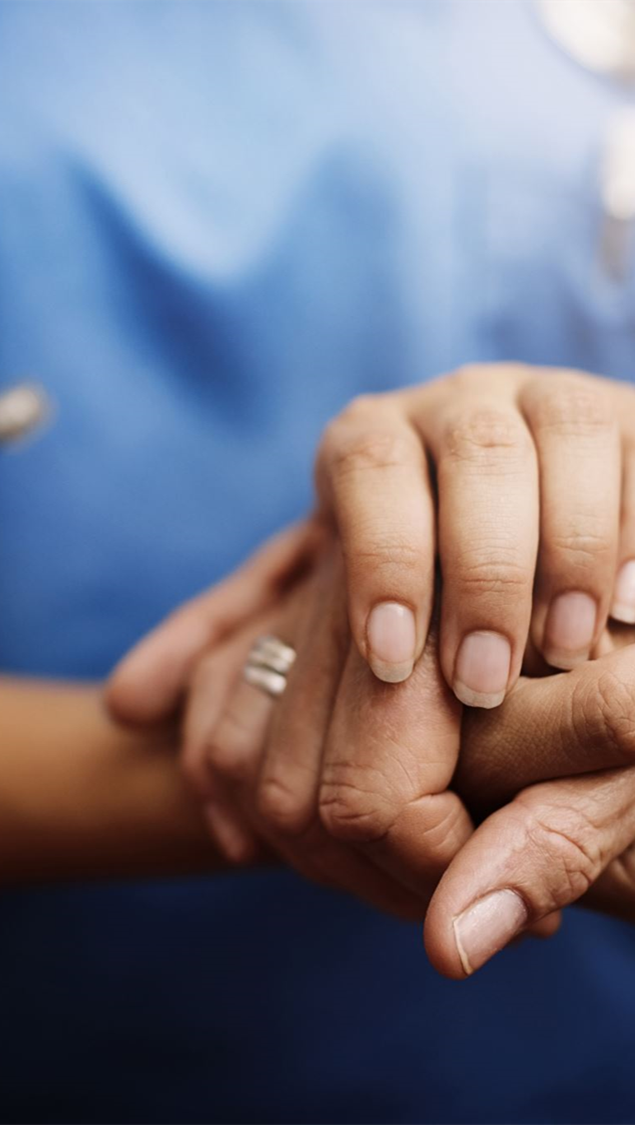 Anksiyetenin belirtileri
4) Davranışa Ait Belirtiler: Sıkıntı veren ortamlardan kaçınma, yaşanan sıkıntıyı ileri sürerek işi bırakma, ortam değiştirme gibi yaşam tarzında radikal değişiklikler ya da öfke atakları en sık karşımıza çıkan davranış bozukluklarıdır.
Anksiyetenin belirtileri
Bu belirtiler birçok bedensel hastalıkta da ortaya çıkabildiği için, görüldükleri her durumun psikiyatrik bir sorun olduğunu söylemek doğru değildir. Önemli olan bu belirtilerin psikiyatrik bozukluklarda da ortaya çıkabileceğini akılda tutmaktır.
Belirtilerin hastalar üzerindeki etkileri
Psikososyal etkiler : YAB, mesleki, sosyal ve aile içi işlevsellik de dahil olmak üzere çeşitli yaşam alanlarında önemli psikososyal bozulma ile ilişkilidir. Bazı durumlarda, bozulma düzeyi majör depresyonu olan bireylerde görülenden daha fazladır.
Örneğin, Almanya'da yetişkin ruh sağlığına ilişkin ulusal bir epidemiyolojik araştırmada (n = 4181), psikiyatrik semptomların günlük işlevsellik ve algılanan yaşam kalitesi üzerindeki etkisi değerlendirildi. YAB olan katılımcıların majör depresyonu olan katılımcılara kıyasla, daha fazla işlev bozukluğu olduğu bildirilmiştir.
Belirtilerin hastalar üzerindeki etkileri
Sistemik etkiler : Aşırı endişelenmenin kalp hızı değişkenliğinin azalmasına, kalp hızının artmasına, hipertansiyona ve antihipertansif kullanımın artmasına yol açtığı gözlemlenmiştir. 
Ek olarak, endişenin şiddetinin artması, ölümcül ve ölümcül olmayan koroner kalp hastalığı oranlarının artmasıyla da ilişkilendirilmiştir. 
2018 yılında yapılan prospektif bir çalışmada orta yaştaki klinik olarak anlamlı anksiyetenin en az 10 yıllık bir süre boyunca artan demans riski ile ilişkili olduğu görülmüş.
Tarama
YAB  şüphesi ve semptomları olan tüm bireylerde, kaygı düzeyini ölçmek için GAD-7 ölçeği kullanılır. 
Ek olarak, YAB'si doğrulanmış bireylerde semptomları izlemek ve tedaviye verilen yanıtı değerlendirmek için  de GAD-7'yi periyodik olarak kullanırız.
GAD-7 ÖLÇEĞİ
0 ila 4 puan:	Minimal veya hiç kaygı yok
5 ila 9 puan:	Hafif kaygı
10 ila 14 puan:	Orta düzeyde kaygı
15 ila 21 puan:	Ciddi endişe
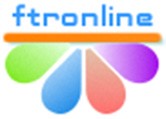 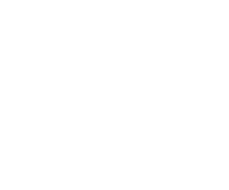 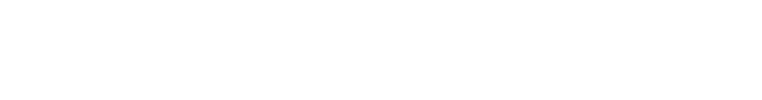 <21:
hafif   |   22-35: orta   |  >36 şiddetli
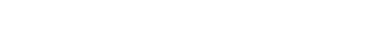 www.ftronline.com
BECK ANKSİYETE ÖLÇEĞİ
tanı kriterleri
DSM-5’e göre;
A. En az 6 aydan beri neredeyse her gün görülen, birden çok olay ve aktivite esnasında (okul ya da iş performansı gibi) oluşan aşırı kaygı ve tedirginlik durumu 

B. Kişinin bu endişeyi kontrol etmekte zorlanıyor olması.
tanı kriterleri
C. Aşağıda sunulan belirtilerden en az 3’ünün (en az birkaç tanesinin son 6 ay boyunca görüldüğü günlerin sayısının görülmeyenden fazla olması) kaygı ve endişe ile bağlantılı olması:
1. Huzursuzluk ya da heyecan duygusu
2. Kolayca yorulma
3. Düşüncelerini yoğunlaştırmada zorluk çekme ya da zihnin durmuş gibi olması
4. İrritabilite (sinirlilik)
5. Kas gerginliği
6. Uyku sorunları
tanı kriterleri
D. Kaygı, endişe veya fiziksel belirtilerin klinik olarak belirgin strese sebep olması ya da sosyal, iş hayatı ya da diğer alanlardaki işlevsellikte bozukluklara yol açması.
tanı kriterleri
E. Rahatsızlığın herhangi bir maddenin ya da tıbbi durumun etkisiyle açıklanamıyor olması.
F. Rahatsızlığın başka bir ruhsal bozuklukla daha iyi açıklanamıyor olması.
Ayırıcı tanı
Yaygın anksiyete bozukluğu tek başına bir hastalık olarak kendini gösterebilirse de, sıklıkla panik bozukluğu, depresyon, sosyal fobi, obsesif kompulsif bozukluk, hipokondriazis, anoreksiya nervoza gibi diğer bozukluklara ek olarak bulunur. 
Günlük olaylar karşısında yaşanan normal anksiyeteden ayırt etmek güç olabilir. Normal anksiyete kontrol altında tutulup, ertelenebilirken, yaygın anksiyete bozukluğunda kişi endişelerini kontrol edemediğinden yakınır ve işlevselliği bozulmuştur.
Anksiyete Bozukluklarının Türleri
1)Yaygın Anksiyete Bozukluğu
Yaygın anksiyete bozukluğu, günlük aktiviteleri engelleyen sürekli ve aşırı endişeyi içerir. Devam eden bu endişe ve gerginliğe, huzursuzluk, gergin hissetme veya kolayca yorulma, konsantrasyon güçlüğü, kas gerginliği veya uyku sorunları gibi fiziksel belirtiler eşlik edebilir. Çoğu zaman endişeler iş sorumlulukları, aile sağlığı gibi günlük şeylere veya ev işleri, araba tamirleri veya randevular gibi küçük konulara odaklanır.
Anksiyete Bozukluklarının Türleri
2)Spesifik Fobi
Spesifik (özgül) fobi, genellikle zararlı olmayan belirli bir nesne, durum veya aktiviteye karşı aşırı ve ısrarcı bir korkudur. Hastalar korkularının aşırı olduğunu bilirler ancak üstesinden gelemezler. Bu korkular o kadar sıkıntı yaratır ki, bazı insanlar korktukları şeyden kaçınmak için aşırıya kaçarlar. Örnekler topluluk önünde konuşma, uçma korkusu veya örümcek korkusu
Anksiyete Bozukluklarının Türleri
3)Panik Bozukluğu
Panik bozukluğunun temel belirtisi, fiziksel ve psikolojik sıkıntının ezici bir birleşimi olan tekrarlayan panik ataklarıdır. Bir atak sırasında bu semptomların birkaçı bir arada ortaya çıkar:
Çarpıntı terleme titreme
Nefes darlığı hissi veya boğulma hissi
Göğüs ağrısı
Baş dönmesi, bayılma hissi
Uyuşma veya karıncalanma
Üşüme veya sıcak basması
Bulantı veya karın ağrıları
Kontrolü kaybetme korkusu
Ölme korkusu
Semptomlar oldukça şiddetli olabileceğinden panik atak yaşayan bazı kişiler kalp krizi geçirdiklerini veya yaşamı tehdit eden başka bir hastalık geçirdiklerini düşünebilirler. Hastanenin acil servisine gidebilirler. Korkulan bir nesneye tepki verilmesi gibi panik atakları beklenebilir veya beklenmedik, görünüşe göre hiçbir sebep olmadan ortaya çıkabilir. Panik bozukluğunun ortalama başlangıç ​​yaşı 20-24'tür. Panik ataklar, depresyon veya TSSB gibi diğer zihinsel bozukluklarla birlikte ortaya çıkabilir.
Anksiyete Bozukluklarının Türleri
4)Agorafobi
Agorafobi, kaçmanın zor ve utanç verici olabileceği veya panik belirtileri durumunda yardımın bulunamayacağı durumlarda bulunma korkusudur. Korku, gerçek durumla orantısızdır, genellikle altı ay veya daha uzun sürer. Agorafobisi olan bir kişi bu korkuyu;
Toplu taşımayı kullanma
Açık veya kapalı alanlarda bulunmak
Sırada durmak veya kalabalığın içinde olmak
Evin dışında yalnız olmak  
Birey aktif olarak durumdan kaçınır, bir refakatçiye ihtiyaç duyar veya yoğun korku veya kaygıya katlanır. Tedavi edilmeyen agorafobi o kadar ciddi hale gelebilir ki, kişi evden çıkamayabilir.
Anksiyete Bozukluklarının Türleri
5)Sosyal Anksiyete Bozukluğu 
Sosyal anksiyete bozukluğu olan bir kişi, sosyal etkileşimlerde utanma, aşağılanma, reddedilme veya küçümsenme konusunda ciddi kaygı ve rahatsızlık duyar. Bu bozukluğa sahip kişiler bu durumdan kaçınmaya ya da büyük bir kaygıyla bu duruma katlanmaya çalışacaktır.
Topluluk önünde konuşma, yeni insanlarla tanışma veya topluluk içinde yeme/içme.
Anksiyete Bozukluklarının Türleri
6)Ayrılma Kaygısı Bozukluğu
Ayrılma kaygısı bozukluğu olan kişi, bağlandığı kişilerden ayrılma konusunda aşırı korku veya kaygı duyar.  Evden uzakta veya o kişi olmadan uyumayı reddedebilir veya ayrılıkla ilgili kabuslar yaşayabilir. 
Sıkıntının fiziksel belirtileri sıklıkla çocuklukta gelişir, ancak belirtiler yetişkinliğe kadar da devam edebilir.
Anksiyete Bozukluklarının Türleri
7)Seçici dilsizlik (mutizm)
Seçici mutizm hastası çocuklar, okul gibi kendilerinden konuşmaları beklenen bazı sosyal durumlarda, diğer durumlarda konuşsalar bile, konuşmazlar. 
Evlerinde yakın aile üyelerinin yanında konuşurlar, ancak çoğu zaman arkadaşları veya büyükanne ve büyükbabalar gibi başkalarının önünde konuşmazlar.
Ancak genellikle normal dil becerilerine sahiptirler.
Genellikle 5 yaşından önce başlar ancak çocuk okula başlayana kadar resmi olarak tanımlanamayabilir.
Anksiyete Bozukluklarının Türleri
8)Madde Kullanımına Bağlı Anksiyete Bozukluğu
Bir maddenin doğrudan kullanımının oluşturduğu fizyolojik etkilerden kaynaklanan anksiyete durumudur.
Maddelerin intoksikasyon ya da yoksunluğunda görülen anksiyeteyi bu tanıdan ayırmak gereklidir. 
Belirtilerin beklenenden şiddetli olması ve ayrı bir klinik tablonun oluşması bu konuda bize uyarıcıdır.
Anksiyete Bozukluklarının Türleri
8)Madde Kullanımına Bağlı Anksiyete Bozukluğu
Alkol, amfetamin, kafein, kokain, halüsinojenler, tiner benzeri inhalanlar
Tıbbi amaçla kullanılan anestezikler, analjezikler, sempatomimetikler, bronkodilatatörler, antikolinerjikler, insülin, tiroid hormonları, doğum kontrol hapları, kortikosteroidler, antihistaminikler, parkinson ilaçları, lityum, epilepsi ilaçları, bazı kalp ve tansiyon ilaçlarına bağlı da anksiyete bulguları gelişebilmektedir.
İlaç ya da maddeye bağlı anksiyete bozukluğunda belirtiler genellikle doza bağlı olup, doz azaltıldığında ya da ilaç veya madde bırakıldığında anksiyete belirtileri kaybolur
tedavi
Tedavi ihtiyacının belirlenmesi  :  Bir hastaya yaygın anksiyete bozukluğu (YAB) tanısı konulduktan sonraki adım, şiddetin klinik değerlendirmesine, sıkıntının veya bozukluğun boyutuna ve hasta tercihine dayanarak bozukluğun tedavisinin gerekli olup olmadığını belirlemektir. 
 Tedavinin temel amacı anksiyete semptomlarını azaltmak ve böylece işlevselliği iyileştirmektir.
tedavi
Hafif YAB alt tipine sahip hastalar,  başlangıçta tedaviden vazgeçmeyi seçebilirler. 
Hastanın en az üç ayda bir klinik takibi hastalığın seyri açısından önemlidir. Semptomlar kötüleşiyorsa veya günlük işlevsellik etkileniyorsa tedavi öneriyoruz.
tedavi
Anksiyeteyi yönetmek için ana seçenekler, anksiyolitik etkileri olan ilaçlar ve bilişsel-davranışçı terapidir (CBT). Tedaviyi gerektiren YAB'li bireyler için tedavi seçimi bireyseldir ve ortak karar verme gerektirir. 
Özellikle bazı hastalar ilaçların yan etkilerinden endişe duyabilir ve önce BDT'yi denemeyi tercih edebilir; diğer hastalar tedavi için gerekli olan ulaşılabilirlik veya zaman taahhüdü konusunda endişe duyabilir ve bu nedenle ilaçları tercih edebilir
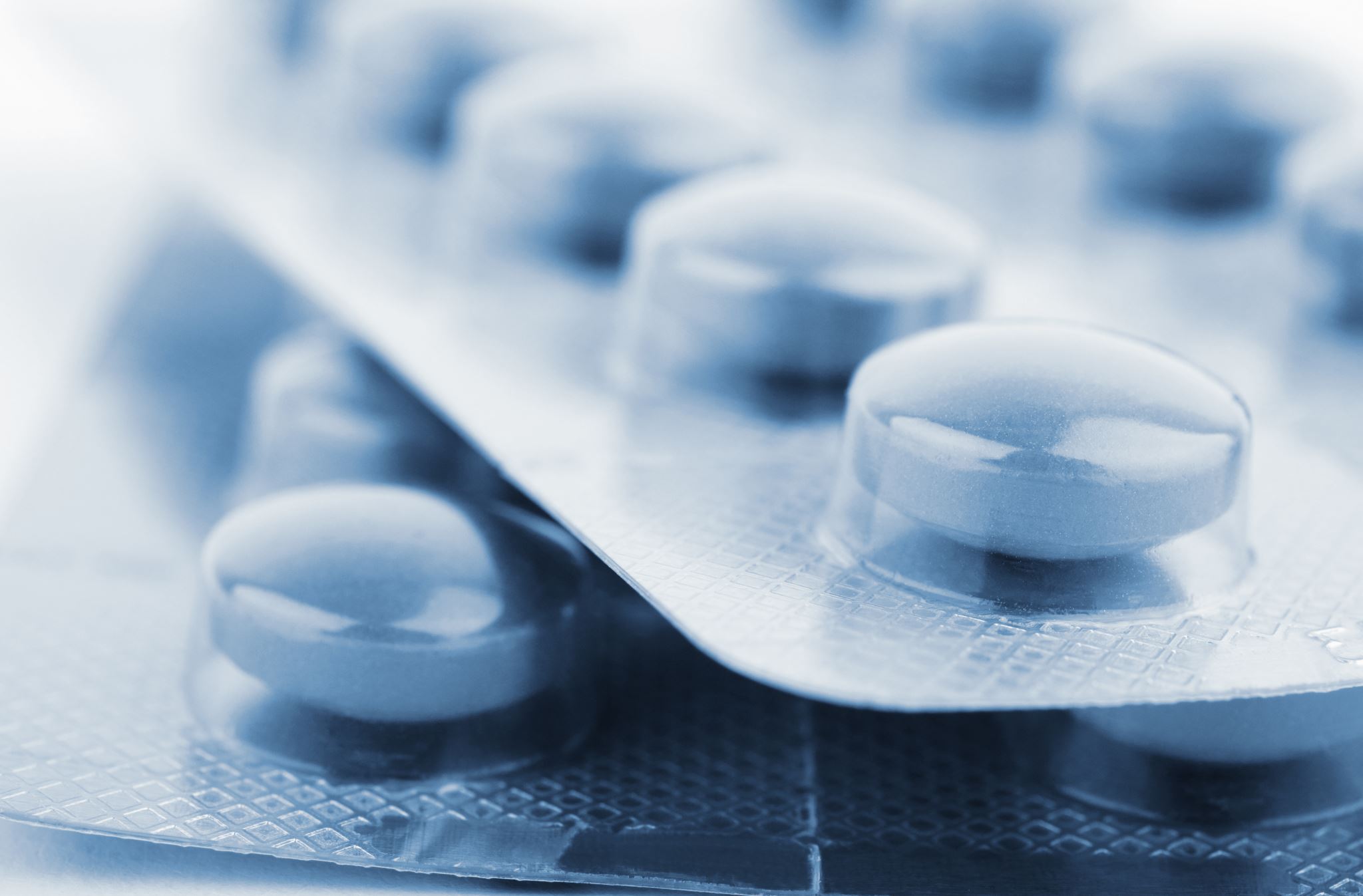 FARMAKOTERAPİ
Seçici serotonin geri alım inhibitörleri (SSRI'lar) ve serotonin-norepinefrin geri alım inhibitörleri (SNRI'ler), yaygın anksiyete bozukluğunun tedavisinde tercih edilen başlangıç ​​farmakoterapisidir. Bunun yanında benzodiazepinler, TCA, beta blokörler de kullanılabilir.
SRI'ların, diğer antidepresan seçeneklerine (örneğin, trisiklik antidepresanlar [TCA'lar]) göre sedasyona veya bilişsel yan etkilere neden olma eğilimi daha azdır ve benzodiazepinlere göre daha az bağımlılık riski vardır.
FARMAKOTERAPİ
SSRI :  5-HT geri alımının blokajı yoluyla, seçici olarak serotonin iletimini artırır ve post sinaptik reseptörlerin sayı ve duyarlığında azalmaya yol açarlar.
 paroksetin , sertralin, sitalopram essitalopram  örnek verilebilir.
Adrenerjik, histaminerjik, muskarinik, reseptörlerle etkileşime girmemeleri nedeniyle trisiklik ve tetrasiklik ilaçların antikolinerjik etkileri, kardiyak yan etkileri, kilo alımı, sedasyon gibi yan etkilerine kıyasla oldukça az yan etkiye neden olurlar. 
Gebelik kategorisi: Paroksetin grubu: D    Diğerleri:C
FARMAKOTERAPİ
SSRI grubu ilaçların sık görülen yan etkileri
Çeşitli yan etkileri olsa da genellikle rahatsız edici düzeyde görülmezler. İlaç başlandıktan sonraki 1-2 haftalık dönemde mide bulantısı, iç sıkıntısı, huzursuzluk yapabilir. Bu yan etkiler genellikle geçici özelliktedir. Bunun yanında;
Baş ağrısı, baş dönmesi
Terleme
Uyku miktarında azalma veya artış 
Mide bulantısı, ishal
Cinsel isteksizlik en sık görülen yan etkilerdendir.
SEROTONİN SENDROMU
Serotonin geri alım inhibitörleri, seratonin-nöradrenalin gei alım inhibitörleri,monoamin oksidaz inhibitörleri, trisiklik antidepresanlar, 5-HT1 reseptör agonistleri, lityum, bazı opioidler, dekstrometorfan ve triptofan gibi serotonerjik aktiviteye sahip ajanların birlikte kullanımı  sonucu sinapslarda seratoninin fazla miktarda bulunması  aşırı sinir aktivitesine sebep olarak ölümcül bir duruma kadar varabilen serotonin sendromuna yol açar.
SEROTONİN SENDROMU
Serotonin sendromunun semptomları
•Sinirlilik, bilinç değişikliği, konfüzyon, halüsinasyon ve komaya girme gibi zihinsel durum değişiklikleri
•Taşikardi, hipertermi, diyaforez, titreme, kan basıncında bozulma ve midriyazis gibi otonomik işlev bozukluğu; hiperrefleksi, miyokloni, tremor, rijidite, nöromüsküler anomaliler, ataksi
•Karın krampları, mide bulantısı, kusma ve diyare gibi gastrointestinal semptomlar.
FARMAKOTERAPİ
SNRI :   Serotonin ve norepinefrin geri alımını inhibe ederek sinir hücreleri arasındaki noradrenalin ve serotoninin miktarını arttırarırılar.
venlafaksin duloksetinin
FARMAKOTERAPİ
SNRI grubu ilaçların sık görülen yan etkileri 
Bulantı 
Ağız kuruluğu 
Baş ağrısı 
Terleme
Cinsel isteksizlik 
İştahta azalma veya artış
Kabızlık
Tansiyon artışı 
Uyku miktarında azalma veya artıştır.
FARMAKOTERAPİ
Trisiklik Antidepresanlar: Yan etkilerinin biraz daha fazla olması nedeniyle anksiyete bozukluklarının tedavisinde SSRI ve SNRI grubu ilaçlara göre daha az sıklıkta kullanılırlar. Ancak en az diğer antidepresanlar kadar tedavide etkinlik gösterirler. 
Amitriptitlin (laroxyl) Klomipramin (anafranil) ülkemizde en sık kullanılan trisiklik antidepresanlardır.
FARMAKOTERAPİ
Trisiklik antidepresanların yan etkileri
Uyku hali, sersemlik hissi 
İştah artışı 
Göz içi basınçta artış (glokom hastalarında genellikle tercih edilmez)
Mesanede idrar birikimini arttırabilir (bu nedenle prostat büyümesi olanlarda ve mesane hastalıkları olanlarda dikkatli kullanılmalı)
Bulantı kusma kabızlık gibi sindirim sistemi yan etkileri en sık görülen yan etkilerdir.
FARMAKOTERAPİ
Beta Blokörler : Genellikle kalp hastalıklarında kullanılsa da anksiyete bozukluklarında da tedaviye eklenebilir. Özellikle sosyal anksiyete bozukluğu ve performans anksiyetesinde sık kullanılır. (Propranolol)
Yan etkileri
Genellikle hafif şiddette yan etkilerdir. Kalp hastalığı ve astımı olanlarda dikkatli kullanılmalıdır. 
En sık yan etkileri;  Baş dönmesi,hipotansiyon ve bradikardi
FARMAKOTERAPİ
Benzodiazepinler : Benzodiazepinlerin kaygı bozukluklarının tedavisinde kullanımındaki etkinliğine yönelik kanıtlar giderek azalmaktadır. 
Geçmişte sıklıkla kullanılan bu ilaçlar son yıllarda bağımlık riskinin yüksek olması ve uzun vadede hastalığın gidişatını iyileştirmediği gerekçesiyle daha az kullanılmaya başlanmıştır. Benzodiazepinler kısa süreli kullanımları dışında önerilmez. 

Alprazolam  Lorazepam Klonazepam Diazepam
FARMAKOTERAPİ
Benzodiazepinlerin sık görülen yan etkileri
Sık görülen yan etkileri;
Denge kaybı
Baş dönmesi ve unutkanlık gibi hafıza problemleri
Bulanık görme
Uyku hali 
Bilinç bulanıklığı, sersemlik hissi
Fiziksel ve psikolojik bağımlılık
Bu yan etkiler dışında bazı ilaçlarla kullanımı uygun değildir özellikle alkolle kullanımı ölümcül yan etkilere (solunum durması gibi) sebep olabilir. Ayrıca doz azalatarak kesilmesi gereken ilaçlardır. Kesilme sırasında yoksunluk belirtilerine sebep olabilirler.
Bilişsel Davranışçı Terapi
Bilişsel Davranışçı Terapi (BDT) insanların duygularının iyileşmesi için kişilerin olaylar ve durumlar karşısında gösterdikleri davranış ve düşünceleri ele alarak, bunların değişmesini sağlayarak işlerlik gösteren bir psikoterapi çeşididir. 
BDT tedavisi ile hedef; bir durum veya olay karşısında faydası dokunmayan düşünce ve davranışların farkındalığına varılması bunların değişmesi bu sayede de duyguların iyileştirmesini sağlamaktır.
Bilişsel Davranışçı Terapi Nasıl İşler?
İnsanların olaylar karşısında farklı tepki vermeleri; kişilerin geçmiş deneyimleri, genetik yapısı, yetiştirilme şekli, mevcut ruh hali ile ilgilidir. BDT ise bir olay karşısında kişinin yaşamında sıkıntı yaratan duygu ve düşüncelerini saptayıp bu düşüncelerin ne kadar gerçekçi olduğunu incelemelerini sağlar. Düşüncelerin incelenmesi ve bazı davranışsal deneylerle test edilmesi ile de sıkıntı yaratan duygu ve düşüncelerin giderek azalması sağlanır.
Bilişsel Davranışçı Terapi Nasıl İşler?
Terapide olay-duygu-düşünce-davranış etkileşiminin farkındalığı, kişinin tedavi tamamlandıktan sonra da olaylar karşısında benzer olumsuz duyguları yaşamasına engel olur veya şiddetini azaltır. 
BDT sınırları olan, belli bir düzende ilerlemesi gereken, seans dışında davranış düşünce kaydının tutulduğu, zaman zaman davranışsal deneylerin yapıldığı bir terapi yöntemidir.
Bilişsel Davranışçı Terapi Nasıl İşler?
Seansın belirli bir düzeni vardır. Örneğin ilk 10 dakikada duygudurum kontrolü, önceki seansla bağlantı kurma, seansların arasında kararlaştırılan ve tutulmuş kayıtların incelenmesi ve mevcut seansta hangi gündemin ele alınacağı kararlaştırılır.
 Seansın bundan sonraki kısmında; gündemin bilişsel tekniklerle ele alınır. Gerekirse buna duygusal ve davranışsal müdahalelerin eklenmesi de planlanabilir. 
Seansın son kısmında ise hastayla birlikte seans özetlenir, sonraki seansa kadar geçecek olan süre için duygu düşünce kaydı tutma, yapılması gereken davranışsal deneyler belirlenir.
Bilişsel Davranışçı Terapi Nasıl İşler?
BDT bazı diğer terapi yöntemleri gibi geçmişe doğrudan odaklanmaz günümüzde yaşanan belirtiler ve duygularla çalışır. Tabi ki geçmiş olayların bunlar üzerine olan etkisi ele alınır ancak temel odak noktası değildir.
Bilişsel Davranışçı Terapi Ne Kadar Devam Eder?
BDT tedavisi genellikle; başlangıçta haftalık devamında azalan sıklıklarla devam ederek 8-16 seans arası sürer. Ancak hastanın içinde bulunduğu durumun (çevresel stres faktörleri gibi), hastalığın şiddetine, hasta terapist uyumuna göre aylar ve bir yıla kadar sürebilir.
Bilişsel Davranışçı Terapi Hangi Durumlarda Kullanılır?
BDT bir çok psikiyatrik rahatsızlıkta kullanılır. Özellikle anksiyete bozuklukları ve depresyon temel kullanım alanlarıdır. İlaçla birlikte veya ilaçsız tek başına uygulanabilir. 
Psikotik bozukluklar, bipolar bozukluk gibi bazı hastalıklarda ise temel tedavi yöntemi olmasa bile ana tedavi yöntemleri ile birlikte uygulanabilir.
Bilişsel Davranışçı Terapi mi İlaçla Tedavi mi ?
Hafif şiddetteki depresyon ve anksiyete bozukluklarında ise ilaç kullanımında önce BDT uygulanması önerilir. Orta şiddetteki anksiyete bozuklukları ve depresyonda, hasta ve hekimin birlikte karar vermesi uygun olacaktır. Ağır şiddetteki vakalarda ilaç tedavisi uygulanması gerekir, uygun durumlarda tedaviye BDT eklenir. 
BDT'nin ilaç tedavisine olan temel üstünlüğü ise nüks/yineleme oranlarının daha düşük olmasıdır.
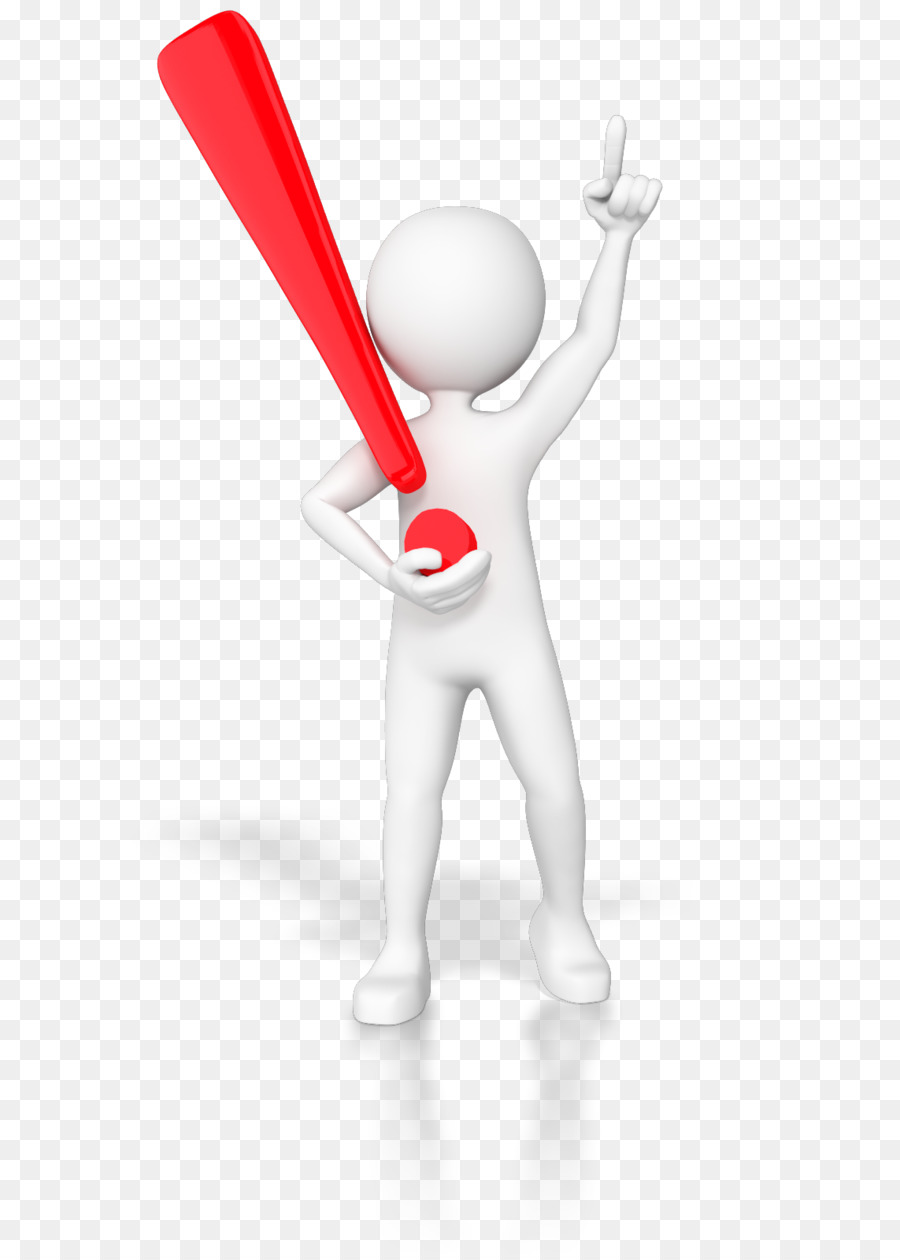 KİMLERİ SEVK ETMELİYİZ!!!
Hastanın intihar düşünceleri olduğunda,
Alkol ve madde kullanımında,
Ciddi tıbbi ya da psikiyatrik komorbidite bulunduğunda,
İleri derecede kaçınma davranışları ve ileri derecede işlevsellik kaybında,
Gebelikte,
Daha önce kullanılan SSRI/SNRI grubu ilaçlara zayıf cevap bulunduğunda,
Kişilik bozukluğu varlığında
OLGU SUNUMU 1
38 yaşında kadın hasta, ilkokul mezunu, ev hanımı, eşi, iki çocuğu ve kayınpederi ile yaşıyor. Kliniğimize özellikle akşam saatlerinde kendisine ve çocuklarına kötü bir şey olacağına ilişkin endişesi olması nedeniyle başvurdu. Yanında bir yakını olmadığında evde yalnız kalamadığını, başka birinin eve gireceğinden korktuğunu belirten hasta, yakınmalarının ergenlik döneminde başladığı ve son yıllarda özellikle kayınpederinin kendileri ile yaşamaya başlaması ile arttığı öğrenildi.
OLGU SUNUMU 1
Evde kayınpederinin dokunduğu her şeyden iğrendiğini, onun dokunduğu şeylere dokunamadığını ifade eden hasta, görüşme sırasında başka korkuları olup olmadığını sorulduğunda “Kendimi bildim bileli yılan korkum var” dedi. Daha önce hiç yılan görmediğini belirten hasta, çocukken yılanlar ile ilgili bir film izlediğini ve çok korktuğunu söyledi.
OLGU SUNUMU 1
Ayrıca birçok hayvandan da tiksindiğini ifade etti. ‘‘Yılan kelimesini duysam ya da televizyonda yılan görecek olsam bayılacak gibi oluyorum, kalbim çarpıyor, nefesim duruyor” dedi. Yılan göreceği endişesi ile açık alanda dolaşmaktan kaygı duyduğunu, özellikle çay kesim zamanı çok zorlandığı ve bu korkusu nedeni ile çay toplayamadığını belirtti.
OLGU SUNUMU 1
Aile içi çatışmaların sık yaşandığı bir evde çocukluğunun geçtiğini ifade eden hastanın üç yıl önce halsizlik, iş yapamama, çok uyuma yakınmaları nedeni ile psikiyatri kliniğine başvurduğu, ilaç tedavisi başlandığı ancak gebelik nedeni ile tedavisini yarıda bıraktığı öğrenildi. Bir ablasının konversiyon bozukluğu tanısı ile tedavi gördüğü ifade etti.
OLGU SUNUMU 1
Fizik muayene ve laboratuvar tahlillerinde patolojik bir bulgu saptanmadı. Ruhsal durum muayenesinde ise, kendine bakımının iyi olduğu, saygılı tutumda olduğu, sorulan sorulara verdiği cevapların probleme dönük ve amaca yönelik olduğu gözlendi. 
Duygu durum ötimik (normal duygudurum) bilinç, yönelim ve bellek normal olarak değerlendirildi. 
Algılamada, zeka düzeyinde, gerçeği değerlendirme yetisinde, yargılamada patolojik bulgu gözlenmedi. 
Düşünce içeriğinde ailevi sorunlar ve yılan ile ilgili korkular hakimdi.
TANI: Özgül fobi+yab
Özgül Fobi - DSM 5 Kriterleri
Belirli bir nesne veya durum hakkında korku veya endişe (Çocuklarda korku/endişe ağlama, öfke nöbetleri, donma veya yapışmayla ifade edilebilir)
Fobik nesne veya durum neredeyse her zaman anlık korkuyu veya endişeyi tetikler
Fobik nesneden veya durumdan yoğun korku veya endişe ile kaçınılır veya katlanır
Korku veya kaygı, belirli bir nesnenin veya durumun ortaya çıkardığı gerçek tehlike ve sosyokültürel bağlam ile orantılı değildir.
Korku, kaygı veya kaçınma kalıcıdır, genellikle 6 ay veya daha fazla sürer
Korku, kaygı veya kaçınma, sosyal, mesleki veya diğer önemli işlev alanlarında klinik olarak önemli sıkıntılara veya bozulmalara neden olur.
Rahatsızlık, korku, kaygı ve panik benzeri semptomlarla veya diğer güçsüzleştirici semptomlarla ilişkili durumlardan kaçınma da dahil olmak üzere başka bir zihinsel bozukluğun belirtileri ile daha iyi açıklanamaz; obsesyonlarla ilgili nesneler veya durumlar; travmatik olayların hatırlatıcıları; ev veya ebeveyn figürlerinden ayrılma; veya sosyal durumlar
OLGU SUNUMU 1
DSM-5’e göre özgül fobi ve yaygın anksiyete bozukluğu tanıları konan hastaya  paroksetin 20 mg/gün tedavisi başlandı ve ilaç dozu kademeli olarak 40 mg/gün olarak arttırıldı. Eş zamanlı olarak bilişsel davranışçı terapi uygulanan hasta, tedavisi konusunda bilgilendirildi. 
Poliklinik kontrolünde değerlendirilen hastanın tedavisini düzenli şekilde kullandığı, yakınmalarının belirgin ölçüde azaldığı izlendi. Kaçınma davranışın azaldığı, rahatlıkla tek başına bahçede çay toplayabildiği öğrenildi.
OLGU SUNUMU 2
24 yaş erkek hasta, bekar, üniversite mezunu, bilgisayar mühendisi
Sağlık kaygıları ve çeşitli durumlarda başına kötü olaylar geleceğine dair yaygın korkular nedeni ile başvurdu. Hastanın ilk yakınmaları 12 yaşında Marmara depreminin ardından deprem olacak korkusu şeklinde başlamıştı. Evde yalnız kalamıyor, geceleri uyuyamıyordu. Zaman içinde bu korkusu azalarak kayboldu. On yedi yaşında ailesinin yanından ayrılarak üniversiteye başladığı sene amcasının inguinal herni operasyonu geçirmesinin ardından kendisinde bazı fiziksel belirtiler fark etmeye (kasık ağrısı, mide bulantısı) başlamıştı; bu belirtiler nedeniyle kendisinin de hasta olacağını, ameliyat geçireceğini ve öleceğini düşünüyordu.
Olgu sunumu 2
Sonrasında zaman zaman çeşitli fiziksel belirtiler yaşamaya ve bu belirtilerin ciddi bir hastalığa işaret ettiğini düşünerek korku hissetmeye devam etmişti. Örneğin kalp çarpıntısını kalp hastalığının ya da karın ağrısı ve bağırsak alışkanlıklarındaki değişikliği kolon kanserinin belirtisi olarak görüyordu. Bu yüzden birçok kez hastane başvurusu olmuştu. 
Gittiği hastanelerde doktorların sağlık durumu ile ilgili belirsiz konuşmalarının kaygılarını daha çok arttırması ve kendisini muayene eden genç doktorları yetersiz görmesi nedeniyle bir süre sonra doktor başvurularından kaçınmaya başlamıştı. Üniversiteyi 21 yaşında bitirinceye kadar da hastanelerden uzak durdu.
OLGU SUNUMU 2
İlk psikiyatri başvurusu üniversiteyi bitirdiği yıl annesinin önerisi ile oldu. Anksiyete bozukluğu tanısı ile kendisine paroksetin 20 mg/gün başlandı. Bu ilacı yaklaşık 2,5 yıl kullandı ve bu süre zarfından belirgin bir sıkıntı yaşamadı. Ancak başvurusundan 5 ay önce iyi olduğunu düşünerek ilacı bırakmasının ardından kaygıları tekrarladı.
OLGU SUNUMU 2
14.11.2011 tarihindeki başvurusu sırasında zaman zaman göğüs ağrısı, kalp çarpıntısı, karın ağrısı gibi fiziksel belirtiler yaşıyor, bu belirtiler nedeniyle kendisinde kalp hastalığı ya da kanser gibi ciddi bir fiziksel hastalığın olabileceğini düşünüyordu. Ne zaman bu belirtileri yaşasa hemen hastaneye başvuruyor, doktorun önerdiği laboratuar incelemelerinin sonuçları çıkıncaya kadar yoğun korku yaşıyordu. 
Sonuçlar çıkınca ve anormal bir bulgu olmadığını görünce rahatlıyor, ancak bu rahatlık sadece bir diğer fiziksel belirtinin ortaya çıkmasına kadar devam ediyordu. Sağlık kaygılarının yanında çeşitli durumlarda başına kötü olayların gelebileceğine ilişkin korkular yaşıyordu. Örneğin uçağa binse uçağın düşeceği ile ilgili korku yaşıyor, bu korku uçakta bulunduğu süreyi sıkıntı ile geçirmesine yol açıyordu. Kendini gergin, mutsuz ve karamsar hissediyor ve eskisinden çok daha kolay sinirleniyordu.
Olgu sunumu 2
Hastanın bilinen bir fiziksel hastalık, kaza ya da operasyon öyküsü yoktu.
Ruhsal durum muayenesinde; bilinç ve yönelim bozukluğu yoktu. Kooperasyon tamdı. Dikkatini görüşme boyunca sürdürebiliyordu. Duygudurumu kaygılı, gergin ve hafif çökkündü. Düşünce içeriğinde sağlık ve diğer konularla ilgili endişeler vardı. Algı ve bellek sorunu yoktu.
Laboratuar incelemelerinde; kan sayımı, kan biyokimyası, idrar mikroskobisi, tüm abdomen ultrasonografisi ve elektrokardiyografisinde anormal bulgu yoktu.
Tanı:Hipokondriazis+yab
Psikolojik testlerinde; Beck Anksiyete Ölçeği (BAÖ): 28, Beck Depresyon Ölçeği (BDÖ): 18 puan idi.
 DSM-5’te tanı kriterleri
Bedensel bir belirti olmamasına ya da varsa bile ağır olmamasına karşın, ciddi bir hastalığı olduğunu ya da olacağına dair yanlış inanışla ilgili hastalarda zihinsel meşguliyetin olması
Bu endişesi  en az 6 ay sürmeli ve tıbbi ve nörolojik muayenelerde herhangi patolojik bir belirti olmamalı
Bu inanış bir sanrı yoğunluğunda olmamalıdır. 
Sadece dış görünüşle ilgili rahatsızlık hissi ile sınırlı olmamalı
 Hastalıkla ilgili kaygı, hastanın hayatında yoğun sıkıntı yaratıp, yaşamın önemli alanlarında işlevsellikte bozulmaya neden olmalı
OLGU SUNUMU 2
Hasta ayaktan tedavi sürecine alındı. Daha önce kullanıp yarar gördüğü paroksetin 10 mg/gün dozunda başlanarak bir hafta sonra dozu 20 mg/gün’e yükseltildi. Hastanın entellektüel düzeyinin yüksekliği, bilişlerini kendiliğinden dile getiriyor olması açılarından bilişsel davranışçı terapiye (BDT) uygun olduğu düşünüldü. Hastanın da onayı alınarak psikoterapi görüşmelerine başlandı.
Olgu sunumu 2
Hasta takiplerinde kaygı yaşadığı durumlarda otomatik düşüncelerini fark edip yerlerine gerçekçi düşünceler getirmeyi öğrendi. Kaygı oluşturan düşüncelerden kaçınması yerine kendisine günlük endişe zamanı ayırması önerildi (maruz bırakma).
Hasta ile toplam 16 seans yapıldı, takibinin 22. ayında (27.08.2013) kendisinin de hazır olması göz önünde bulundurularak ilacı kesildi. 09.12.2013 tarihinde yapılan son görüşmede BAÖ:6 ve BDÖ:3 olarak değerlendirildi ve BDT süreci sonlandırıldı.
OLGU SUNUMU 3
10 yaş  ilköğretim üçüncü sınıf öğrencisi kız hasta, babasının acil muayene istemi üzerine poliklinikte görüldü. Acil başvurunun sebebi, kızının son zamanlardaki sürekli olarak kötü bir şey olacağına, anne-babasının ve kendisinin sağlığına zarar geleceğine dair yoğun endişe duyması ve bu nedenle uykuya dalmada ve günlük işlevlerini sürdürmekte güçlük yaşaması ve gün içinde sık sık ağlamasıydı. Şikayetlerinin başvuru tarihinden yaklaşık iki ay önce komşularından birinin ölümüne ve sonrasındaki sürece yakından tanık olduğu dönemde başladığı öğrenildi.
Olgu sunumu 3
Ölüm her aklına geldiğinde ağlayan, özellikle elleri başta olmak üzere sağlığına ve anne-babasının başına kötü bir şeyler geleceğine dair yoğun korku ve kaygı duymaya başlayan hastanın, bu endişeleriyle uyumlu olarak aklına zorla giren, zihninden kovmakta güçlük çektiği düşüncelerinin olduğu, bu durum nedeniyle gün içindeki işlevselliğinin bozulduğu öğrenildi. 
Özellikle ellerinin küçüleceği ya da büyüyeceği, kullanılamaz hale geleceğinden korktuğunu çok kez ifade ettiği görüldü. Geceleri evin içinde tek başına odadan odaya geçememeye başlayan hastanın uykuya dalmakta ve uykuyu sürdürmekte güçlük çektiği, gün içinde yaşadığı kaygıya benzer içerikli rüyalar gördüğü edinilen bilgiler arasındaydı.
Olgu sunumu 3
İlk değerlendirmedeki ruhsal durum muayenesinde yaşına uygun fiziksel görünüme sahip olan hastanın oldukça endişeli ve rahatsız bir görünüme sahip olduğu görüldü. Duygudurumu anksiyöz, duygulanımı duygudurumuyla uyumlu idi.
 Gerçeği değerlendirme ve yargılamasının tam olduğu, düşünce içeriğinde girici düşüncelerin, okul başarısı ile ilgili yoğun kaygılarının bulunduğu; düşünce yapısının normal olduğu belirlendi.
Zeka ve bilişsel yetilerde herhangi bir patoloji saptanmadı. 
Hastanın prenatal-natal-postnatal dönemlerinde tıbbi ve aile öyküsünde önemli bir özellik yoktu.
Olgu sunumu 3
Oldukça iyi bir okul başarısına sahip, mükemmeliyetçi, fazlaca uyumlu ve düzenli bir yapısı olduğu öğrenildi. Boş zamanlarını “ara sıra oyun oynayarak”, ancak çoğunlukla ders çalışarak geçiren hastanın en büyük korkusunun öğretmeninin gözünden düşmek, onun takdirini kaybetmek olması dikkat çekici bulundu.
Olgu sunumu 3
Görüşme sırasında alınan bilgiler ışığında anne-babasının tutumunun da hastanın mükemmeliyetçiliği ve başarı konusundaki kaygıları üzerinde artırıcı bir rolü olduğu gözlemlendi. 
Hastanın önceden de var olan düzen ve simetri obsesyon ve kompulsiyonlarının son zamanlarda sıklık ve yarattığı sıkıntı açısından arttığı öğrenildi. Hastanın düzen ve simetri dışında başka obsesyon ve kompulsiyonları bulunmamaktaydı. 
Ailesine göre hastanın derslere olan ilgisinde son zamanlarda azalma olmakla birlikte başarısında düşme olmamıştı. Hastanın son haftalarda içinde bulunduğu duygusal zorluk nedeniyle birkaç kez ödevlerini yapmayı unuttuğu, bu durumun hastanın olası başarısızlığı ile ilgili anne-babasının kaygısını artırdığı edinilen bilgiler arasındaydı.
Tanı: yaygın anksiyete bozukluğu
YAB DSM-5 Tanı Kriterleri
En az altı aylık bir sürenin çoğu gününde bir takım olaylar ya da etkinliklerle (işte ya da okulda başarı gösterebilme gibi) ilgili olarak, aşırı bir kaygı vardır.
Kişi, endişeli düşüncelerini denetim altına almakta güçlük çeker.
Bu kaygıya ve endişeli düşüncelere aşağıdaki altı belirtiden en az üçü eşlik eder;
 Gergin ya da sürekli diken üzerinde olma.                 
Kolay yorulma                 
Odaklanmada güçlük çekme                
Kolay kızma                
Kas gerginliği                  
Uyku bozukluğu (uykuya dalmakta veya uykuyu sürdürmekte güçlük çekme)
Bu belirtiler toplumsal, işle ilgili alanlarda ya da önemli diğer işlevsellik alanlarında işlevsellikte düşmeye neden olur
Olgu sunumu 3
Hastaya YAB tanısı ile kademeli olarak fluoksetin 20 mg/gün başlandı. Hasta sık aralıklarla takibe alındı. 
Hastayla olan bireysel terapötik görüşmelere ek olarak aile görüşmeleri yapıldı. Aile görüşmelerinde anne babanın hastanın anksiyetesini artırmada etkili olan tutumları üzerinde çalışıldı. 
Tedavinin üçüncü haftasında yapılan görüşmede şikayetlerinin kısmen azaldığı ve artık uykuya daha kolay geçtiği öğrenildi. Hastada ilaçlara bağlı herhangi bir yan etki gelişmedi.
Olgu sunumu 3
Hastanın yaşı, muhakeme yeteneği, klinik psikolog ve psikiyatristle olan ilişkisi, tedaviye uyumu göz önüne alınarak BDT’ye uygun olduğu kanaatine varıldı. 
Yaklaşık 16 haftalık BDT sonrasında hastanın çocuklar için olan Sürekli Kaygı Ölçeği’nden  alınan puanında dramatik bir düşüş olduğu gözlendikten sonra tedavinin sonlandırılmasına karar verildi.
OLGU SUNUMU 4
19 yaşında, meslek lisesi mezunu olan erkek danışan, 1,85 boylarında, uygun kilodadır ve öz bakımı yerindedir. Bir önceki yıl istediği bölüme yerleşemediği için, üniversite giriş sınavına hazırlanmakta, kursa gitmektedir. Babasını 1 buçuk yıl önce kalp krizi nedeni ile kaybetmiştir. Annesi ve ağabeyi ile yaşamaktadır.
OLGU SUNUMU 4
Danışanın arkadaşları, annesi ve ağabeyi ile ilişkilerinin “iyi” olduğu bilgisi alınmıştır. Annesi ve ağabeyinin duyguları ifade etme, derin duyguları konuşma anlamında çekingen ve kaçınmacı olduğunu söylemiş; kendisini ise “sosyal ancak biraz çekingen biri” olarak tanımlamıştır. Klinik gözlem, danışanın kendisi ile ilgili bu anlatımını desteklemiştir. Eğitim hayatında uyumlu olduğu, öğretmenleriyle arasının iyi olduğu, ancak “çok çalışkan” olmadığı bilgileri alınmıştır. Arkadaş çevresinde “sevilen birisi” olduğunu ifade etmiştir
OLGU SUNUMU 4
Geliş nedeni bir yıl bir aydır devam eden çarpıntıları, daralma, boğulma hissi, babasının ölümü sırasında babasıyla yalnız olması ve bu sırada yaşadığı çaresizlik, yoğun korku ve endişe duyguları, evde yalnız kalmaktan korkma ve kaçınma olarak tarif etmiştir. 
Hasta kalp krizi geçirebileceğini ve kalbinde bir sorun olabileceğini ifade ederek 5 kez kardiyoloğa gittiğini, gittiği tüm doktorlardan kalbinde bir sorun olmadığı bilgisini aldığını, bunun üzerine şiddeti ve sıklığı azalsa çarpıntılarının hala devam ettiğini ifade etmiştir.
OLGU SUNUMU 4
İlk çarpıntı atağını, babasının ölümünden 2 ay sonra geçirdiğini, midesinin bulanarak başının döndüğünü, uyuşmalarının olduğunu ve ailesine ambulansı aramalarını söylediğini aktarmıştır.
Bu atakları, günde ortalama 3 kez yaşadığını ifade etmiştir. Şikayetleri ilk başladığında “Şuan kalp krizi geçiriyorum” düşüncesinin aklından geçtiğini söylemiştir.
Tanı: panik bozukluğu
A. Dakikalar içinde doruğa ulaşan ve o sırada aşağıdaki belirtilerden dördünün (ya da çoğunun) ortaya çıktığı, birden yoğun bir korku yaşanan bir durumdur:
Çarpıntı, kalbin küt küt atması ya da kalp hızının artması
Terleme
Titreme ya da sarsılma
Soluğun daraldığı ya da boğuluyor gibi olma durumu
Soluğun tıkanması durumu
Göğüs ağrısı ya da göğüste sıkışma
Bulantı ya da karın ağrısı
Baş dönmesi, ayakta duramama, sersemlik ya da bayılacak gibi olma durumu
Terleme, titreme, ürperme ya da ateş basması durumu
Uyuşmalar
Gerçekdışılık (kendinden kopma ya da yabancılaşma durumu)
Denetimi yitirme ya da çıldırma korkusu
Ölüm korkusu
Tanı: panik bozukluğu
B. Ataklardan en az birinden sonra, diğerlerinden biri ya da her ikisi de bir ay( ya da daha uzun bir süreyle) olur:
1. Başka panik atakların olacağı ya da bunların olası sonuçlarıyla (örn. denetimi yitirme, kalp krizi geçirme, çıldırma) ile ilgili sürekli bir kaygı duyma, tasalanma.
2. Ataklarla ilgili olarak, uyum bozukluğu ile giden davranış değişiklikleri (örn. spor yapmaktan ya da tanıdık, bildik olmayan durumlardan kaçınma gibi panik atağı geçirmekten kaçınmak için tasarlanmış davranışlar) gösterme.
C. Bu bozukluk, bir maddenin (örn. kötüye kullanılan bir madde, bir ilaç) ya da  başka sağlık durumunun (örn. hipertiroit, kalp-akciğer hastalıkları) belirtilerine bağlanamaz.
D. Bu bozukluk başka bir bozuklukla açıklanamaz.
OLGU SUNUMU 4
Danışanın psikoterapi süreci, 17 Mart 2017 ile 1 Haziran 2017 tarihleri arasında haftada bir ve toplamda 11 seans olarak gerçekleştirilmiştir.
Danışandan ikinci seanstan itibaren panik günlüğü tutması istenmiştir. Psikoterapi sürecinde hasta bir kez daha panik atak geçirmiştir. Hastaya panik atak sırasında yapabileceği bazı güvenlik sağlayıcı davranışlar önerilmiştir. Örneğin; kız arkadaşını düşünmek, içinden şarkı söylemek, su içmek gibi.
OLGU SUNUMU 4
Gündüz ve gece evde yalnız kalma ile alakalı korkuları için ise evi kontrol etmek (tüm odaları korkunç bir şey var mı diye kontrol etmek) duşta gözünü açık tutmak (babası ölmeden önce duş aldığı için, duşta korkunç bir şey görmekten korktuğu için) televizyon açmak (evin salonunda korkmamak için) odasında sürekli aydınlık tarafa bakmak gibi önerilerde bulunulmuş. 
Gündüz 30 dakika evde yalnız kalma ile başlayan ev ödevinin, haftada 1 gün ve her hafta olacak şekilde yapması planlanmıştır. Gece yalnız kalma korkusu için de karanlık tarafa bakıp bekleme ev ödevi 1 dakikadan başlayarak ve her gece 2 dakika arttırılarak haftalık olarak planlanmıştır. Hasta en son gece bekleme süresini 2 saate kadar çıkararak başarılı olmuştur.
Son seansta danışan, artık gündüz ve gece evde yalnız kalmaktan korkmadığını ifade etmiştir.
Olgu sunumu 5
A, 14 yaşında erkek çocuğu, iki kardeşin en büyüğü, anne, baba ve kardeşi ile birlikte yaşıyordu. Kliniğimize sınavlarında başarılı olduğu yatılı eğitim okuluna gitmek istememe ve okula gitmeyi reddetme şikayeti ile ebeveynleri tarafından getirildi.
 A’nın ruhsal durum muayenesinde görüşmeye istekli olduğu, soruları amacına uygun cevapladığı ve görüşmeci ile iletişime açık olduğu gözlendi.
Olgu sunumu 5
Duygudurumu kaygılı olup duygulanımı duygudurumu ile uyumluydu. Düşünce içeriğinde evden ayrı kalma ile ilgili yoğun kaygılı düşünceler mevcuttu. 
Hastanın daha önce psikiyatrik başvurusu ve kronik bir hastalığının olmadığı öğrenildi. 
Ebeveynlerinin özgeçmişinde herhangi bir psikiyatrik hastalık, kronik hastalık, geçirilmiş ciddi bir hastalık ve kaza öyküsü yoktu. 
Hastanın daha önce örgün eğitim aldığı okula gitmek hususunda herhangi bir isteksizlik göstermediği, kazandığı yatılı eğitim okuluna gitmediği, ebeveynlerinin gitmesi için ısrar etmeleri üzerine sık sık ağladığı ve hırçınlaştığı öğrenildi.
Olgu sunumu 5
Hastanın yakın akraba ve arkadaşlarında ebeveynlerinden birisi yanında olmadan kalamadığı, gecenin ilerleyen vakitlerinde ebeveynlerinden gelip kendisini almasını istediği öğrenildi. Hastanın kendisinin bu durumu aşmak için çabaladığını ancak başarısız olduğunu, yatılı eğitim veren okula gitmek istediğini ancak geceleri orada geçirmek istemediğini ifade ediyordu. 
Geceleri ebeveynlerinden uzakta kaldığında kendini sıkıntıda hissettiği, ebeveynlerine ulaşması gerektiği ve tekrar onlara kavuşamama hakkında düşüncelerin kendisini meşgul ettiği, bu durumlarda sebepsiz yere karın ağrılarının olduğu öğrenildi. 
Hayatının diğer alanlarında aşırı kaygılı olmadığı, örgün eğitim veren okula tek başına gidip gelebildiği, arkadaşları ile faaliyetlere tek başına katılabildiği öğrenildi.
Tanı: ayrılma anksiyete bozukluğu
A-Aşağıdakilerden en az üçünün olması ile belirli, kişinin bağlandığı insanlardan ayrılmasıyla ilgili gelişimsel olarak uygun olmayan ve aşırı düzeyde korku ya da kaygı duyması:
1.Evden ya da bağlandığı kişilerden ayrılacak gibi olduğunda aşırı tasalanma.
2.Bağlandığı kişileri yitireceği ya da bu kişilerin başına hastalık, yaralanma, yıkım, ölüm gibi kötü olay geleceğiyle ilgili sürekli olarak tasalanma,
3. Bağlandığı başlıca kişilerden birinden ayrılmaya neden olabilecek istenmedik bir olay yaşayacağıyla ilgili tasalanma,
4. Ayrılma korkusundan ötürü, okula işe ya da başka bir yere gitmek için dışarı çıkmayı evden uzaklaşmayı hiç istememe,
Tanı: ayrılma anksiyete bozukluğu
5.Evde ya da başka ortamlarda tek başına kalmaktan ya da bağlandığı başlıca kişilerle birlikte olmamaktan , sürekli bir biçimde aşırı korku duyma.
6.Evinin dışında ya da bağlandığı başlıca kişilerde biri yanında olmadan uyuma konusunda isteksizlik ya da buna karşı koyma.
7. Yineleyici bir biçimde ayrılma konusunu da içeren karabasanlar görme
8.Bağlandığı başlıca kişiden ayrıldığında ya da ayrılacak gibi olduğunda bedensel belirtilerin olması
B. Bu korku, kaygı ya da kaçınma süreklilik gösterir, çocuklarda ya da ergenlerde en az dört hafta, erişkinlerde 6 ay ya da daha uzun sürer.
C. Bu bozukluk klinik açıdan sıkıntıya ya da toplumsal okulla ilgili işle ilgili diğer alanlarda işlevsellikte düşmeye neden olur.
D. Bu kaygı başka bir ruhsal bozuklukla daha iyi açıklanamaz
Olgu sunumu 6
42 yaşında, meslek yüksek okulu mezunu, erkek, 6 kardeşten en küçüğü, halen bir eğitim kurumunun sahibi, evli, 3 çocuğu var, ailesiyle birlikte yaşıyor. Polikliniğimize; “alkolle ilgili problemlerimden kurtulmak istiyorum” şeklindeki yakınma ile başvurdu
İlk defa 24 yaşındayken aniden gelen nefes almakta zorlanma, ateş basması çarpıntı, ölecek gibi olma yakınmalarının ortaya çıktığını bu nedenle özellikle kardiyologlar olmak üzere birçok doktor başvurusu olduğu öğrenildi.
Daha sonra 30 yaşına kadar benzer bir yakınması olmayan hastanın eski yakınmalarının yeniden başladığı görüldü. Kendisini rahatlatmak için alkol kullanmaya başladığı ve başlangıca göre kullanmakta olduğu alkol miktarını giderek artırdığı belirlendi
Olgu sunumu 6
Hastanın 17 Ağustos 1999 depreminde evlerinin tamamen yıkıldığı, kendilerinin başka bir evde oldukları için fiziksel zarar görmediği öğrenildi. Hasta depremde bir yeğenini kaybetmiş, deprem sonrası uykularını düzeltmek için düzenli alkol almaya başlamış. 
Özgeçmişinde belirgin özellik yoktu. Hastanın patlayıcılarla ilgili başarılı bir iş yaşantısı olduğu belirtildi. 
Soygeçmişinde; annede konversiyon bozukluğu, bir abisinde alkol bağımlılığı ve panik bozukluğu, diğer abisinde panik bozukluğunu düşündüren bulgular olduğunu belirten bilgiler verdi.
Olgu sunumu 6
İlk gün yapılan ruhsal durum muayenesinde; motor aktivitede hafif derecede ajitasyon, duygudurumu disforik, duygulanımı endişeli olarak bulundu. Düşünce içeriğinde; “son zamanlarda alkol içme miktarımı çok artırdım. Sıkıntılar geliyor, göğsüm sıkışıyor. Konuştukça heyecanlanıyorum” şeklinde sağlığıyla ilgili endişeleri dikkati çekiyordu. Uykuya dalma güçlüğü ve gece uyandığında tekrar uykuya dalmakta güçlük tanımlıyordu. Başak pozitif bulgu saptanmadı. Alkolle ilgili bir problemi olduğunu kabul ediyor ve diğer yakınmalarının psikolojik kökenli olduğuna inanıyordu.
Tanı: alkol bağımlılığı, agorafobili panik bozukluk, sosyal anksiyete bozukluğu,
Bir yıl içinde aşağıdakilerden en az ikisi kendini göstermeli, klinik açıdan belirgin bir sıkıntıya ve işlevsellikte düşmeye yol açmalıdır:
İstendiğinden daha büyük ölçüde veya uzun süreli kullanım
Maddeyi bırakmak veya kontrol altında tutmak için istek veya sonuç vermeyen çabalar
Maddeyi elde etmek, kullanmak veya etkilerinden kurtulmak için gerekli etkinliklere çok zaman ayırma
Madde kullanımı için çok büyük bir istek duyma veya kendini zorlanmış hissetme
Tekrar eden kullanım sonucu sorumluluklarını yerine getirememe (işte, okulda, evde)
Tanı: alkol bağımlılığı, agorafobili panik bozukluk, sosyal anksiyete bozukluğu
Olumsuz etkilerine rağmen kullanıma devam etme (toplumsal ve kişiler arası sorunlar)
Kullanımdan dolayı günlük etkinliklerin bırakılması veya azaltılması (iş, eğlence vb.)
Tehlikeli olabilecek durumlarda dahi kullanmaya devam etme
Olumsuz bedensel veya ruhsal etkilerinin bilinmesine rağmen kullanmayı sürdürme
Maddeye tolerans gelişmiş olması 
İstenen etkinin ortaya çıkması için artan madde gereksinimi
Aynı miktarda maddenin sürekli kullanımı sonucu etkisinin azalması durumu
Yoksunluk belirtileri (Bulantı, uykusuzluk, kusma, sinirlilik, bunaltı, huzursuzluk, saldırganlık, ishal, terleme, titreme, kas sızıları, ateş vb.). Her madde yoksunluk belirtisi göstermez.
1 yıl içinde bulguların 2 veya 3’ü varsa hafif, 4 veya 5’i varsa orta, 6 veya daha fazlası varsa şiddetli kabul edilir.
Tanı: alkol bağımlılığı, agorafobili panik bozukluk, sosyal anksiyete bozukluğu
Hastaya alkol kullanım bozukluğu ile ilgili olarak kliniğimizdeki standart tedavi protokolü uygulandı.
Hastanede yattığı süre içinde tedaviye uyumu iyiydi. Aile ile de görüşülerek eşinin, aileler için olan grup toplantılarına katılması sağlandı. Sertralin 50mg/gün tedavisi başlanan olgunun panik ataklarının sıklığı azaldı, özellikle grup içi katılımlarla sosyal kaçınmalarında rahatlama olduğu görüldü.
 Antidepresan ilaç tedavisine ek olarak, panik bozukluğu-agorafobi ve TSSB’ye yönelik kaçınmaları için bilişsel- davranışçı tedavi teknikleri başlanan olgunun, özellikle öznel sıkıntısında azalma oldu. Sertralin 100mg/gün olarak ilaçları düzenlenerek 2 haftanın sonunda hastaneden çıkışı yapıldı. Haftada 1 gün olarak bireysel görüşmelere gelmesi ve ayaktan alkolle ilgili grup toplantılarına katılması önerildi.
Aile Hekimlerinin Birinci Basamakta Bilişsel Davranışçı Terapi Becerilerinden Yararlanabilir
Dr Francis Peabody’in tanımladığı biyopsikososyal model, hekimin hastalığı yönetebilmesi için, hastanın yaşamının birçok yönünü dikkate almasını önerir. Aile hekimleri, bilişsel davranışçı terapi becerilerini kullanarak hastaların daha sağlıklı bir yaşama doğru davranış değişikliklerini sağlayabilmesi için bir antrenör gibi yol gösterici olabilir. 
Bu nedenle, aile hekimi, biyopsikososyal model, bilişsel davranışı terapi becerileri ve kapsamlı kişisel bakımın üç temel direğidir.
Bu beceri setine sahip olan aile hekimleri, hastanın yaşamında olumlu değişiklikler yapmakta çok yardımcı olabilir.
kaynaklar
Amerikan Psikiyatri Birliği. Anksiyete bozuklukları. İçinde: Ruhsal Bozuklukların Tanısal ve İstatistiksel El Kitabı. 5. baskı. Metin Revizyonu . Amerikan Psikiyatri Birliği; 2022
Birinci basamakta anksiyete bozuklukları yönetimi- A. Burak UYGUR
Anksiyete Bozukluklarına Yaklaşım, TTB Sürekli Tıp Eğitimi Dergisi 2003
Doç. Dr. Adnan Cansever Psikiyatri Notları 2014 
Uzm. Dr. Berkay VAHAPOĞLU psikiyatri notları 2023 
Erciyes Üniversitesi Sağlık Bilimleri Enstitüsü Dergisi
(Bilişsel Davranışçı Psikoterapi ve Araştırmalar Dergisi 2014
Akdeniz Üniversitesi Uygulamalı (Klinik) Psikoloji Anabilim Dalı olgu sunumu
https://dergipark.org.tr
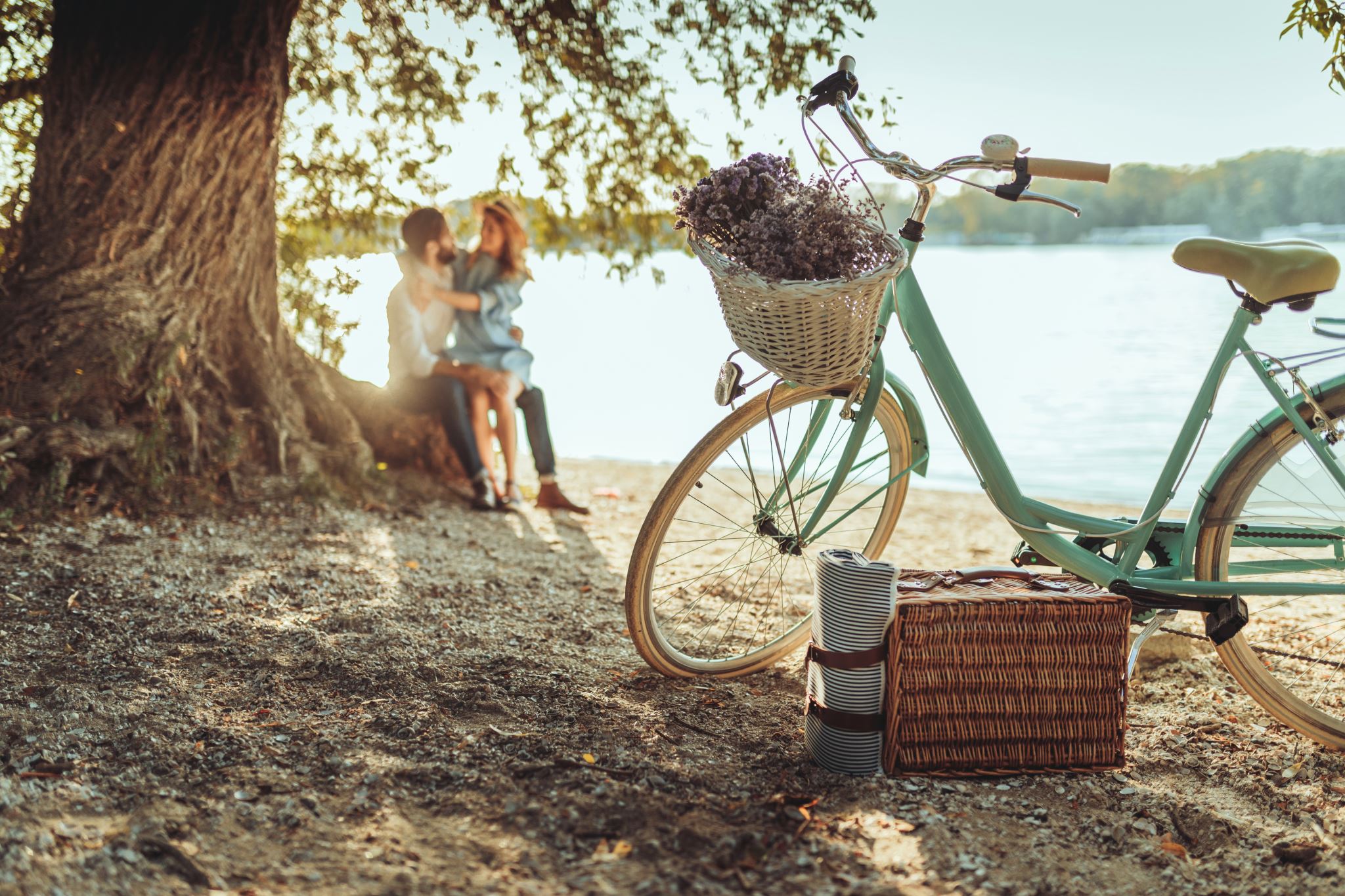 DİNLEDİĞİNİZ İÇİN TEŞEKKÜR EDERİM..